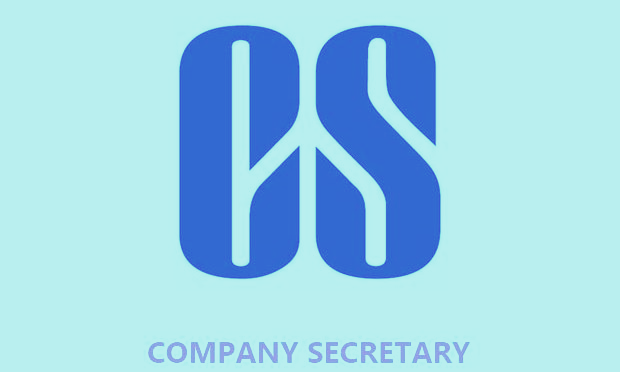 Challenges faced by company secretaries during corona virus and lockdown periodsubmitted by- Sonali Padhiregistration no-140501190/11/2016
A company secretary is a senior level employee in a company who is responsible for looking after the efficient administration of the company.

He takes care of all the compliances with statutory and regulatory requirements.

The role of a CS is characterized in threefold; statutory officer, coordinator, administrative officer.
Basically , during this pandemic situation there is no change in protocols and duties of  a Company secretary.

 However , in the current scenario the way of performing/discharging  the duties of a company secretary  becomes a huge challenge which is described in detailes below:
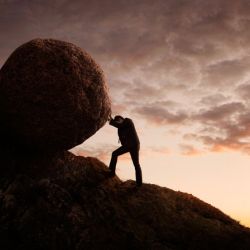 As a Whole-time Company Secretary(CS)-:

Holding of meetings- Holding an AGM in Video Conference mode is a very difficult task  for a Company  having large number of Shareholders interested in attending the meeting.

Signing of documents-Attendance register was used to be signed by directors in physical presence which were a conclusive evidence of maintaining the register .However , in electronic mode it is difficult to maintain such evidence.

Minutes -Signing of Minutes within the time limit will now be a challenge since holding meetings physically is not possible in the current scenario.
As a Whole-time Company Secretary(CS)-:

Holding of meetings- Holding an AGM in Video Conference mode is a very difficult task  for a Company  having large number of Shareholders interested in attending the meeting.

Signing of documents-Attendance register was used to be signed by directors in physical presence which were a conclusive evidence of maintaining the register .However , in electronic mode it is difficult to maintain such evidence.

Minutes -Signing of Minutes within the time limit will now be a challenge since holding meetings physically is not possible in the current scenario.
Declaration of dividend-Despite the financial difficulties, few companies are still declaring dividend because of which CS is facing multiple difficulties while co-coordinating with the Banks for making payments of dividend within the prescribed time.

Employement opportunity-Due to the panademic , right now most of the Companies don’t want to hire a CS because of financial crisis .This is a big challenge for the freshers.

Lack of technical knowledge-It’s a bit difficult for the CS to educate the Directors who do not have the technical expertise to attend a Video conference.
As a Practicing Company Secretary(PCS)- :

Client meetings/management-   Visits to Clients/company  are limited due to this panademic  situation. This also affects the collection of documents.

Delay in payment of fees- Payment of fees are still  pending from the  clients and companies due to the sudden implementation lockdown.

Audit -While Conducting the Secretarial/Compliance Audit ,a CS  is facing difficulties while physically verifying  all the registers and documents .

Human resources unavaiability- Due to absence of trainees and other staffs members it’s a bit difficult for a CS to manage all the action items at once.
In this uncertain times growth of a company secretary is hindered in all the sectors .
Although there are so many challenges , a company secretary still manages his/her roles, responsibilities and duties effortlessly.
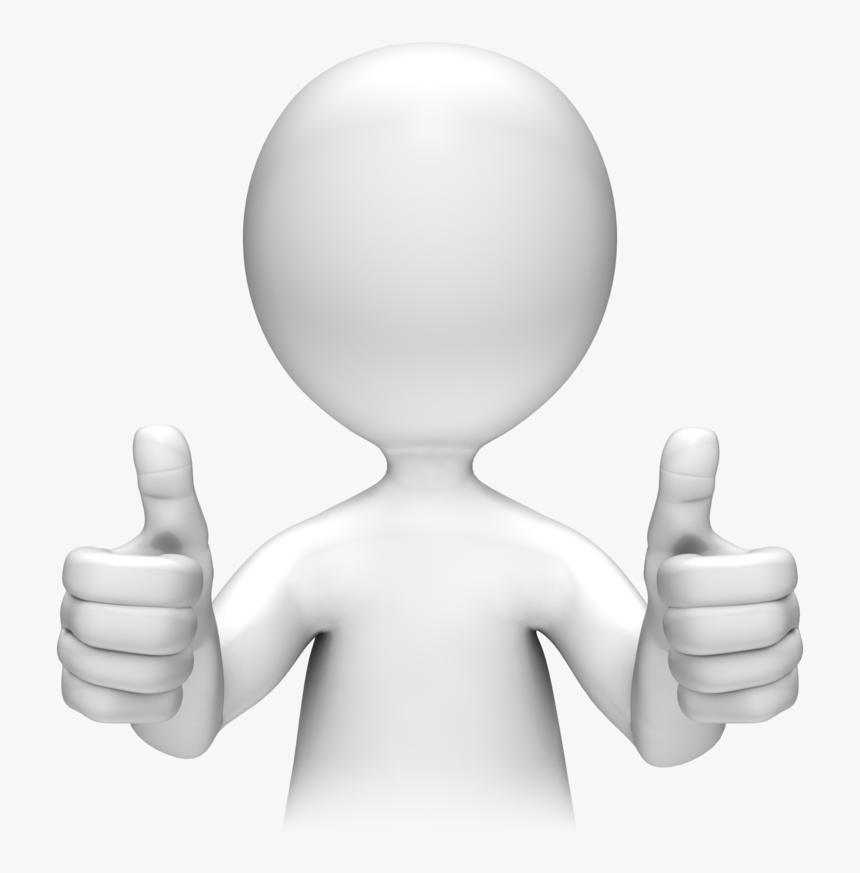